
i
Informační zdroje v zoologiiZoological resources of information
3. Taxonomické zdroje 2
Nomenklatura a klasifikace 
Taxonomic resources 2 – Nomenclature and classification
Igor Malenovský
Ústav botaniky a zoologie, PřF MU
Kamenice 5, UKB Brno (A31-118)
malenovsky@sci.muni.cz, tel. 549 498 8094
Nomenklatura (názvosloví, nomenclature)
jednotný soubor pravidel pro vědecké pojmenovávání organismů:
Mezinárodní pravidla (International code) zoologické / botanické nomenklatury / nomenklatury bakterií / virů 
účel: jednoznačnost a kontinuita užívání vědeckých jmen v rámci taxonomického systému
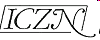 http://iczn.org/iczn/index.jsp
International Code of Zoological Nomenclature
Základní zvyklosti při používání odborných jmen
v zoologických publikacích
používání správného (platného) odborného (latinského) jména (nepoužívání synonym)
 zařazení studovaného taxonu do vyššího taxonu (čeleď, řád, třída) v publikaci (názvu článku)  





 uvedení plného druhové jméno (binomenu) včetně autora a roku popisu při prvním použití jména druhu v textu



 zkracování druhových jmen v dalším textu
Baehr B. 1998. The genus Hersilia: phylogeny and distribution in Australia and New Guinea (Arachnida, Araneae, Hersiliidae). Journal of Arachnology 28: 61-66.
Aetius nocturnus O. P. Cambridge, 1896 	   Apochinomma formica Simon, 1896
Ae. nocturnus 			 Ap. formica
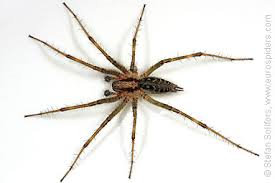 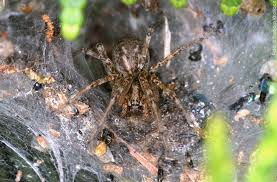 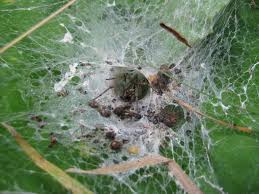 Agelena labyrinthica (Clerck, 1757)
současně platné jméno:
původní jméno:
Araneus labyrinthicus Clerck, 1757Aranea riparia Linnaeus, 1758Aranea röselii Scopoli, 1763Aranea furcata Martini & Goeze, in Lister, 1778Aranea liliigera Rossi, 1790Dolomeda montana Risso, 1826
Theridium maxillare Brullé, 1832Agelena labyrinthica, Sundevall, 1831
synonyma:
nová kombinace:
The World 
Spider Catalog
http://www.wsc.nmbe.ch/search
Pravidlo pro použití závoreku autora popisu druhu
autor(autoři) popsal(i) druh v současně platné kombinaci s rodovým jménem: píší se bez závorky
Bubo bubo Linnaeus, 1758
Cacopsylla tatrica Lauterer & Burckhardt, 1994
autor(autoři) popsal(i) druh v jiném rodě než je aktuálně platná kombinace, tj. druh byl později přeřazen do jiného rodu: autor(autoři) se uvádějí v závorkách
Aegolius funereus (Linnaeus, 1758)
Typy taxonomických publikací
popisy druhů (species descriptions), redeskripce (redescriptions), popisy vyšších taxonů (descriptions of higher taxa), změny nomenklatury (nomenclature, synonymizace, nové kombinace apod.), klasifikace (classifications), fylogenetické práce (phylogenies)
taxonomické přehledy (reviews), revize (revisions)  a monografie (monographs)
určovací literatura: synopse (synopses), fauny (faunas), příručky (handbooks), klíče (identification keys), atlasy (field guides, atlases)
katalogy (catalogues/catalogs), seznamy druhů (checklists)
Taxonomické katalogy a seznamy druhů(taxonomic catalogues/catalogs & checklists)
katalogy: kompletní přehledy jmen taxonů, většinou seřazených hierarchicky podle systému, se zahrnutím synonym a nomenklatorických změn
často i s přehledem rozšíření a základních biologických údajů (např. živných rostlin/hostitelů) apod.
případně i s kompletní bibliografií vztahující se k danému jménu (odkazy na popisy, klíče, faunistické, ekologické a aplikované práce apod.) 
checklisty: seznamy druhů určitého území
Využití katalogů a checklistů
zjistit autora a rok popisu daného taxonu, případně včetně bibliografického odkazu na původní popis (a další významné publikace)
zjistit platná jména (x synonyma, homonyma, nesprávné způsoby psaní jména apod.)
zjistit systematické zařazení (klasifikaci) taxonu
zjistit, které všechny taxony se vyskytují na určitém území
zjistit, zda je konkrétní taxon znám z určitého území
Příklady katalogů
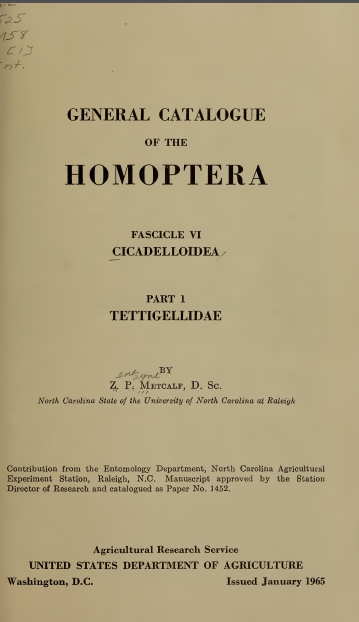 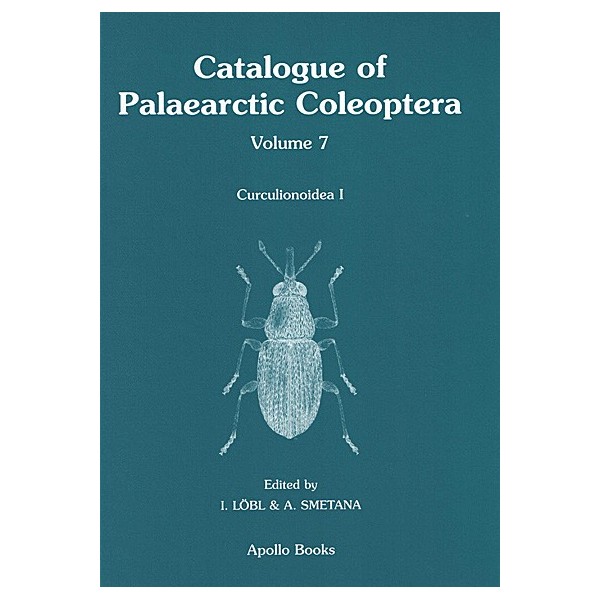 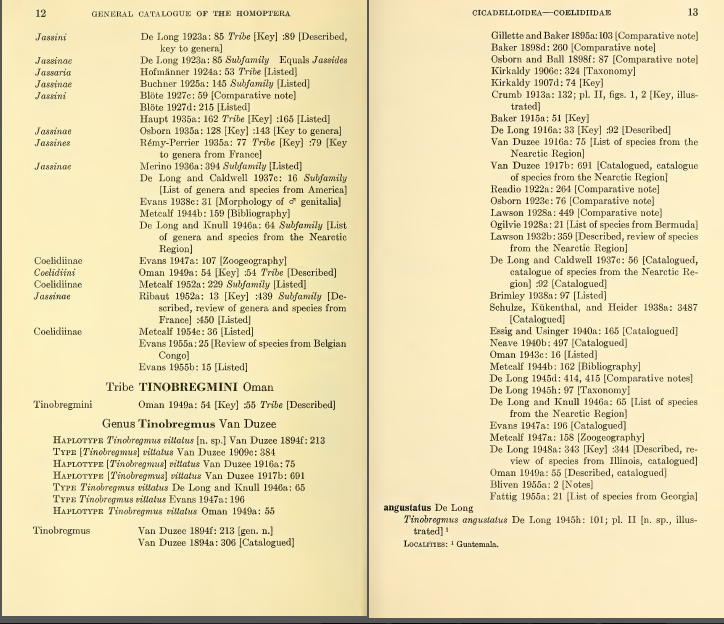 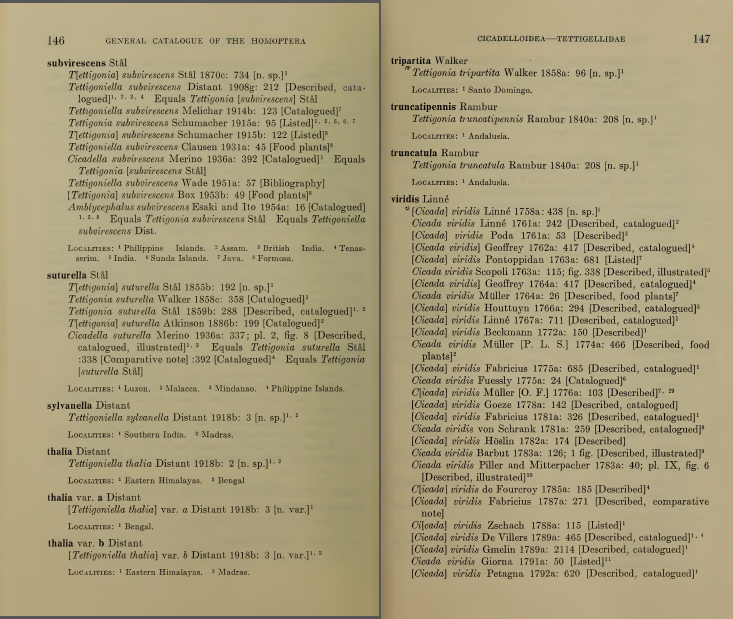 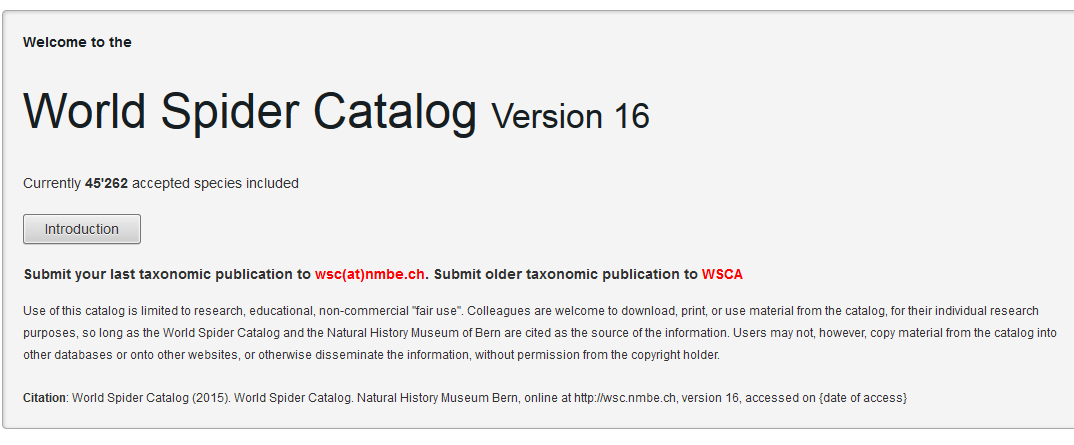 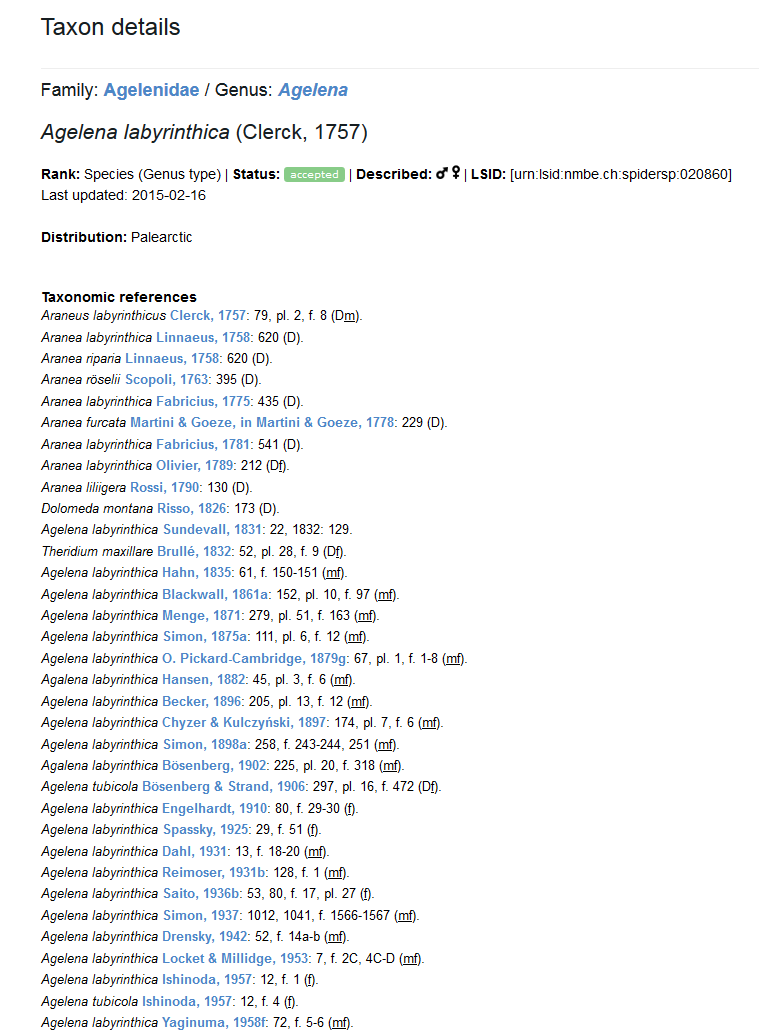 http://www.wsc.nmbe.ch
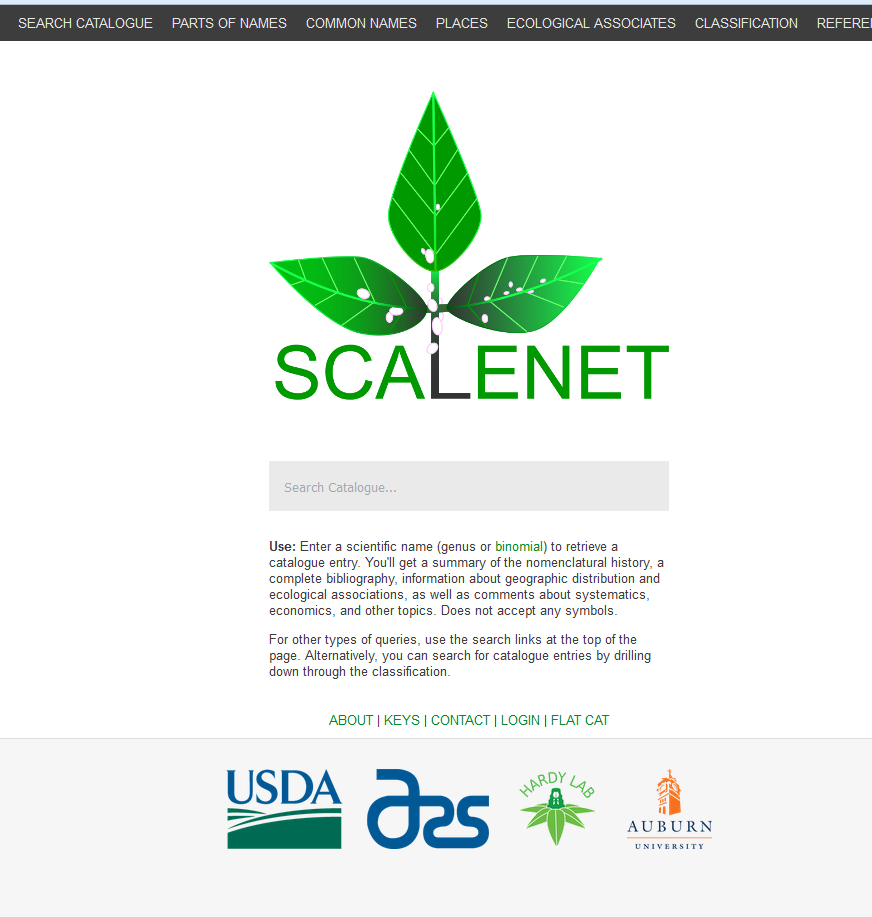 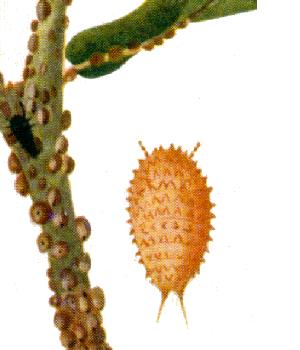 http://scalenet.info/
Eriococcus villosus
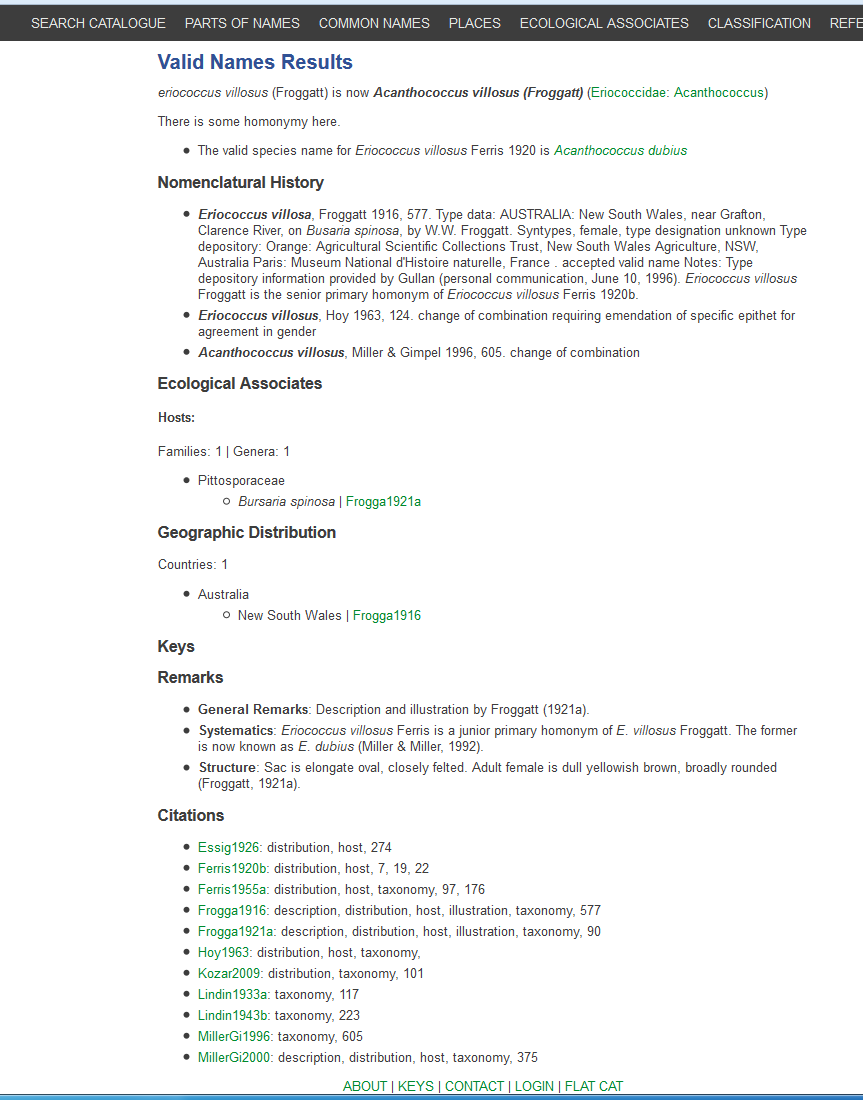 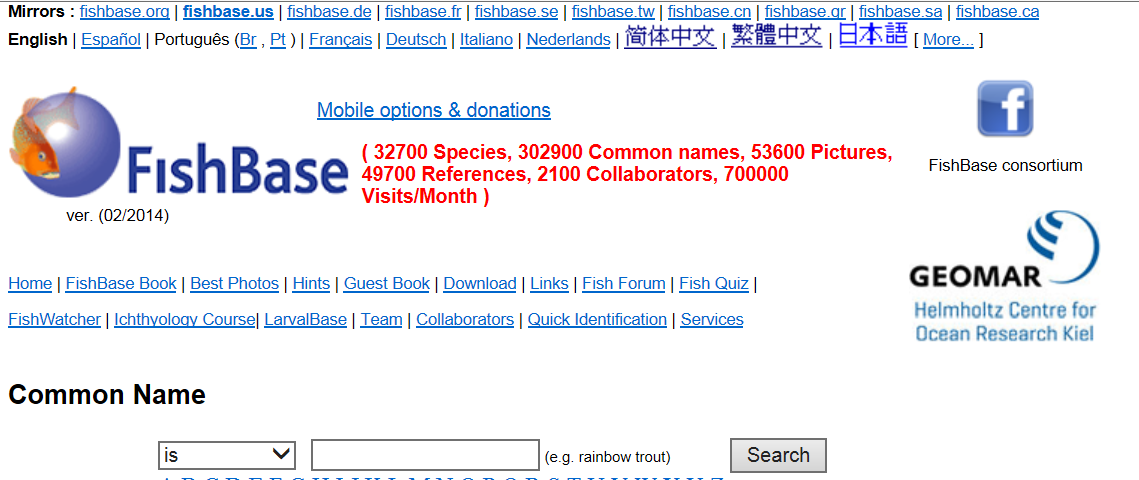 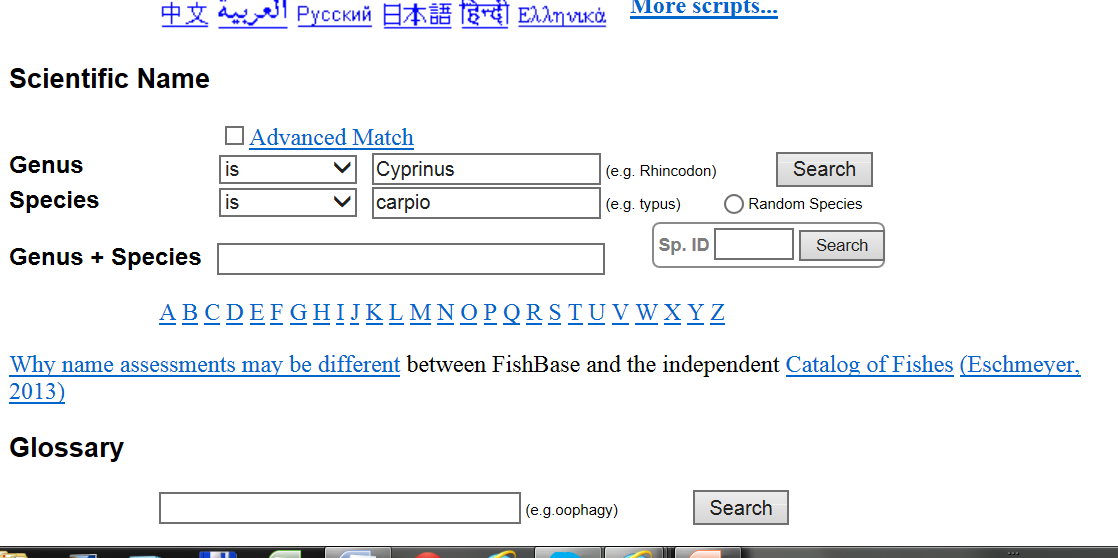 http://www.fishbase.org/
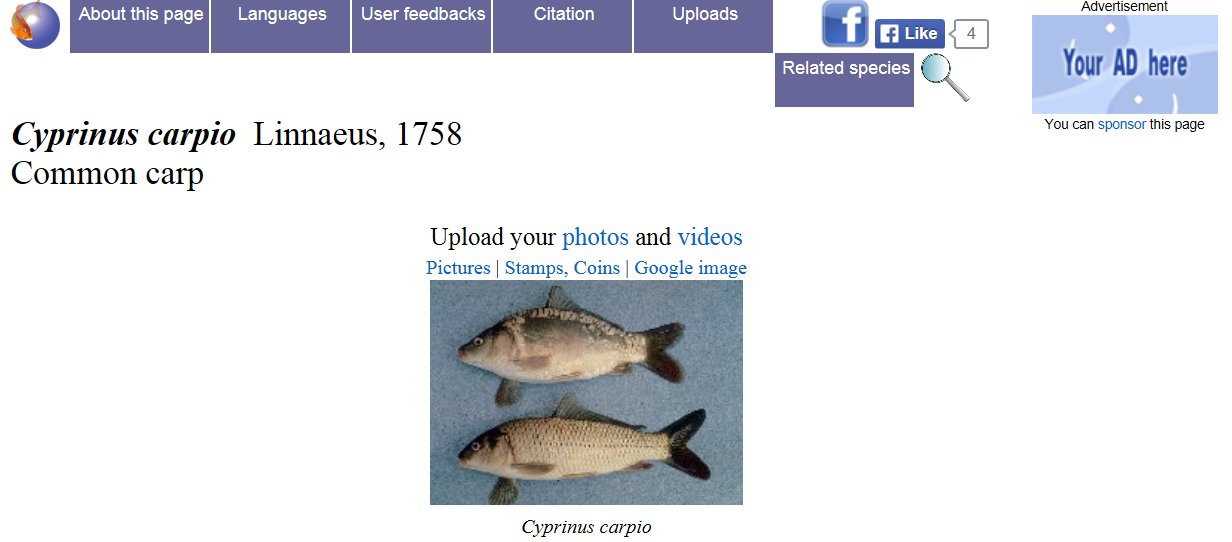 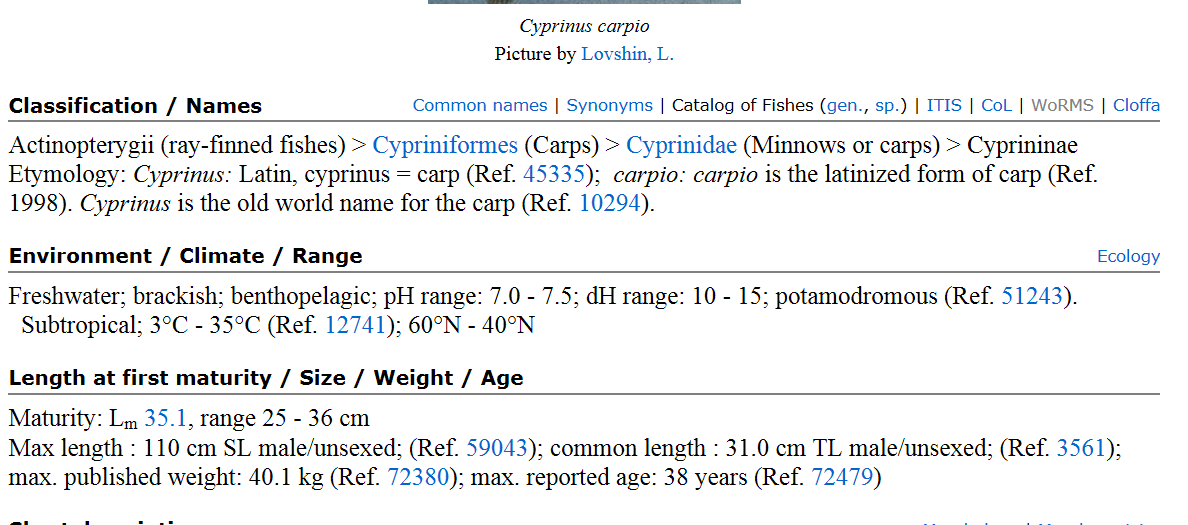 nejkompletnější globální seznam platných jmen taxonů (> 1.6 milionu druhů, tj.  84%)
 sdružuje údaje ze 158 kvalitních dílčích elektronických taxonomických databází
 dynamická (online) a výroční (DVD) verze
 klasifikace druhů do 6 kategorií (říše, kmen, třída, řád, čeleď, rod)
 LSID (life science identifier) – unikátní číslo pro každý druh
 napojení na další online platformy (GBIF, IUCN, Encyclopedia of Life apod.)
http://www.catalogueoflife.org/
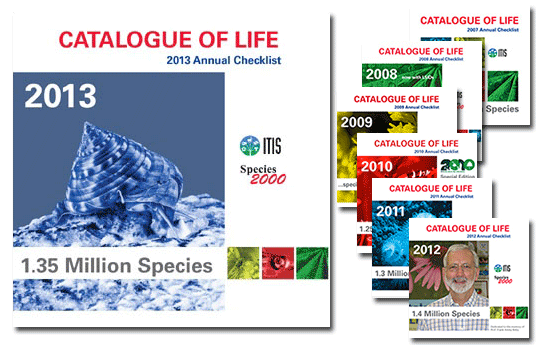 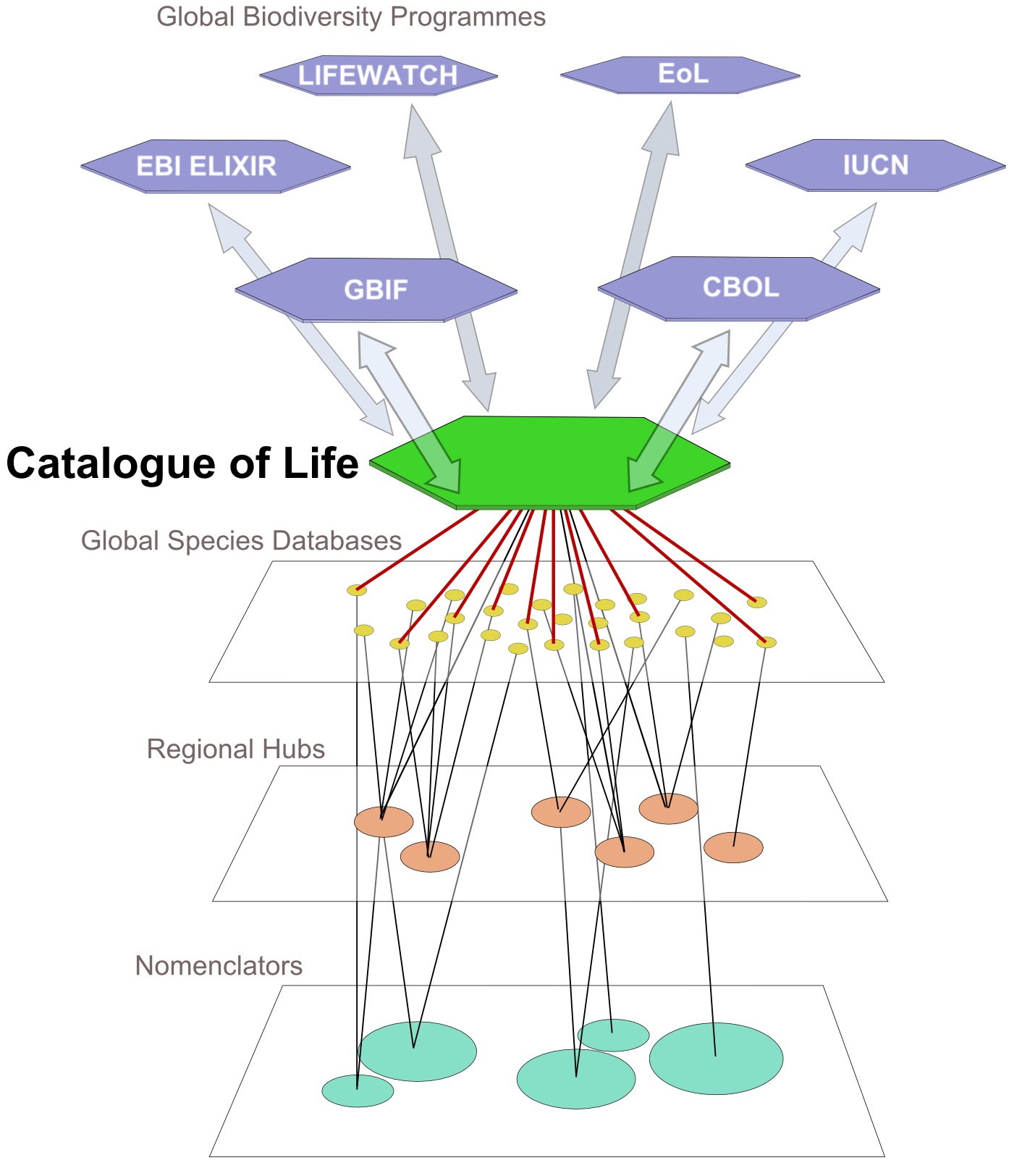 Fauna Europaeahttp://www.faunaeur.org/index.phphttp://www.fauna-eu.org
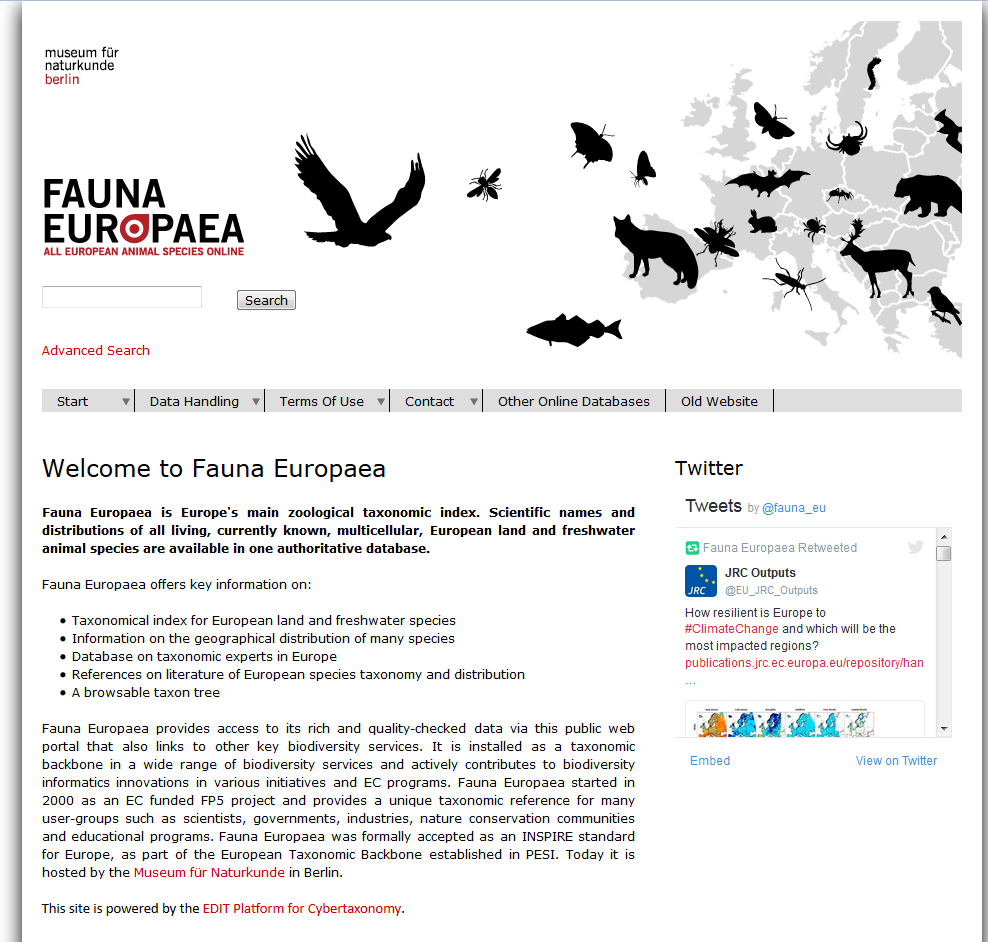 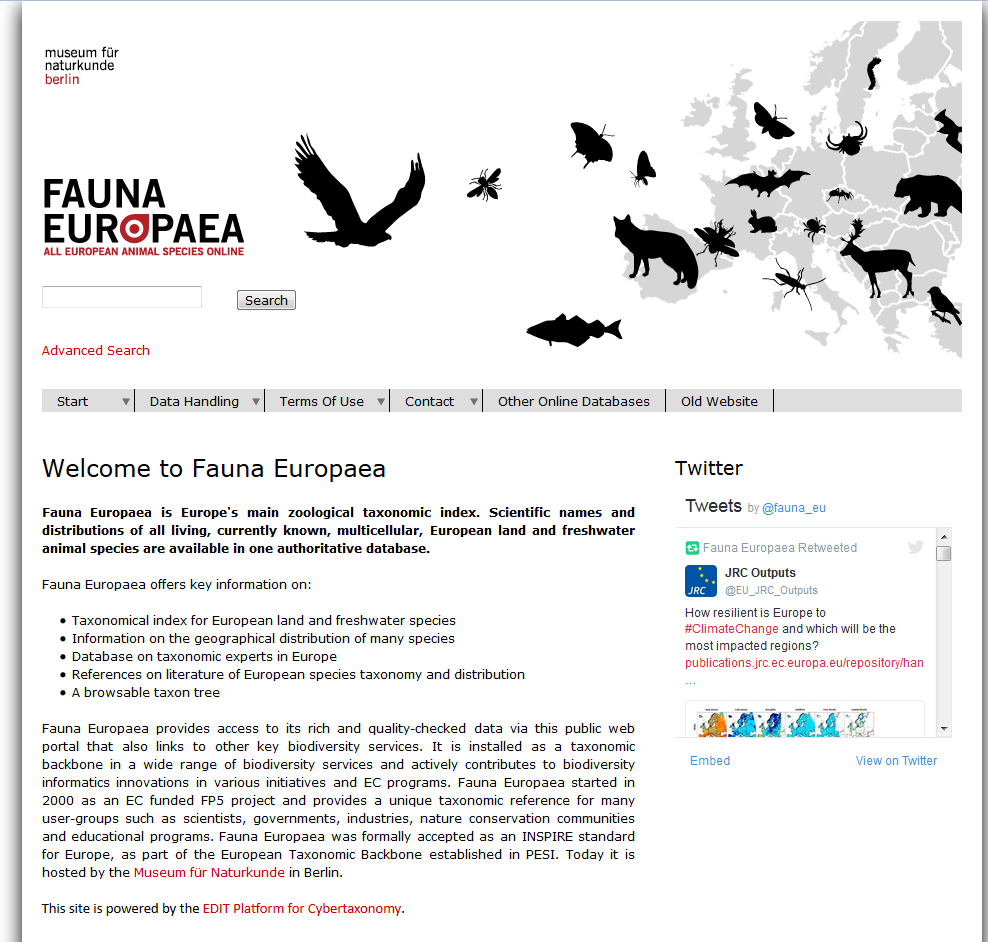 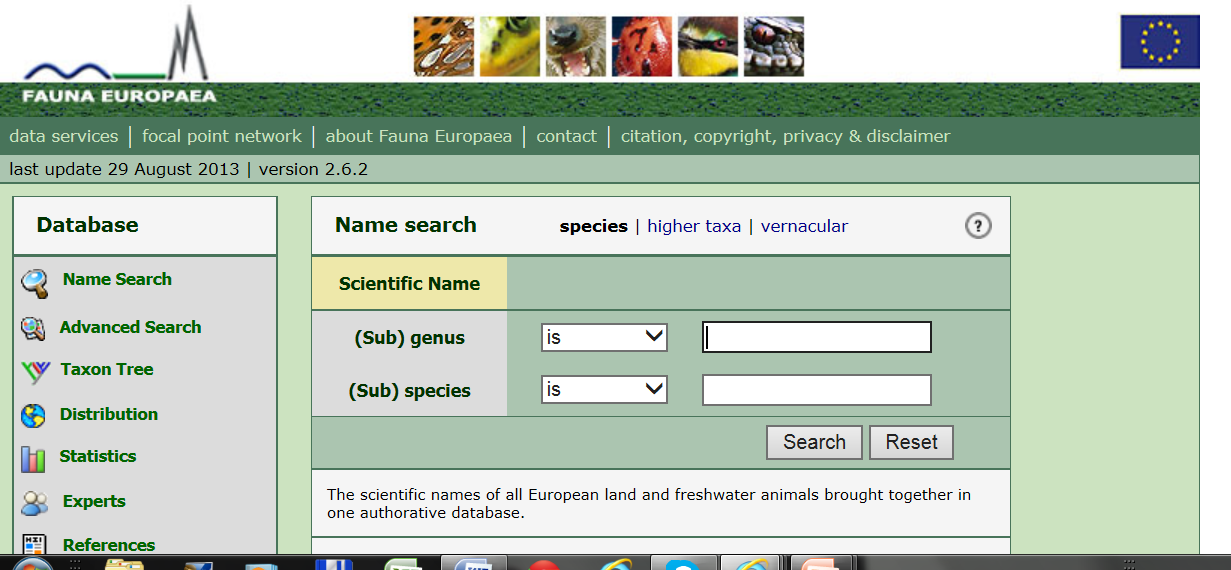 Fauna Europaea(http://www.faunaeur.org/index.php)
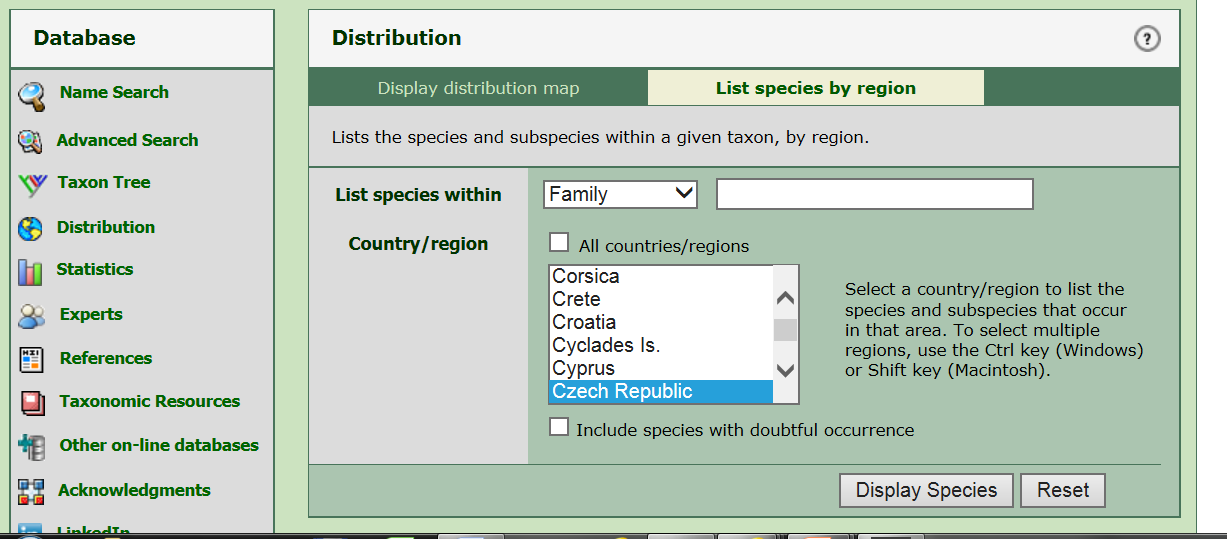 Příklady checklistů
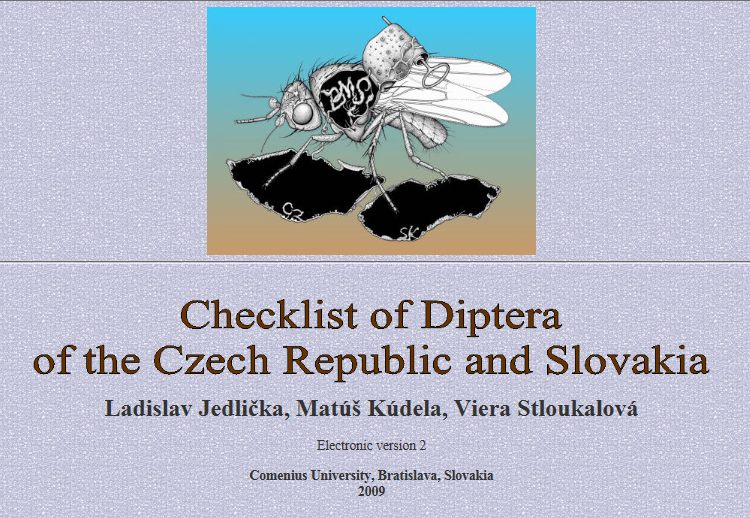 http://www.edvis.sk/diptera2009/
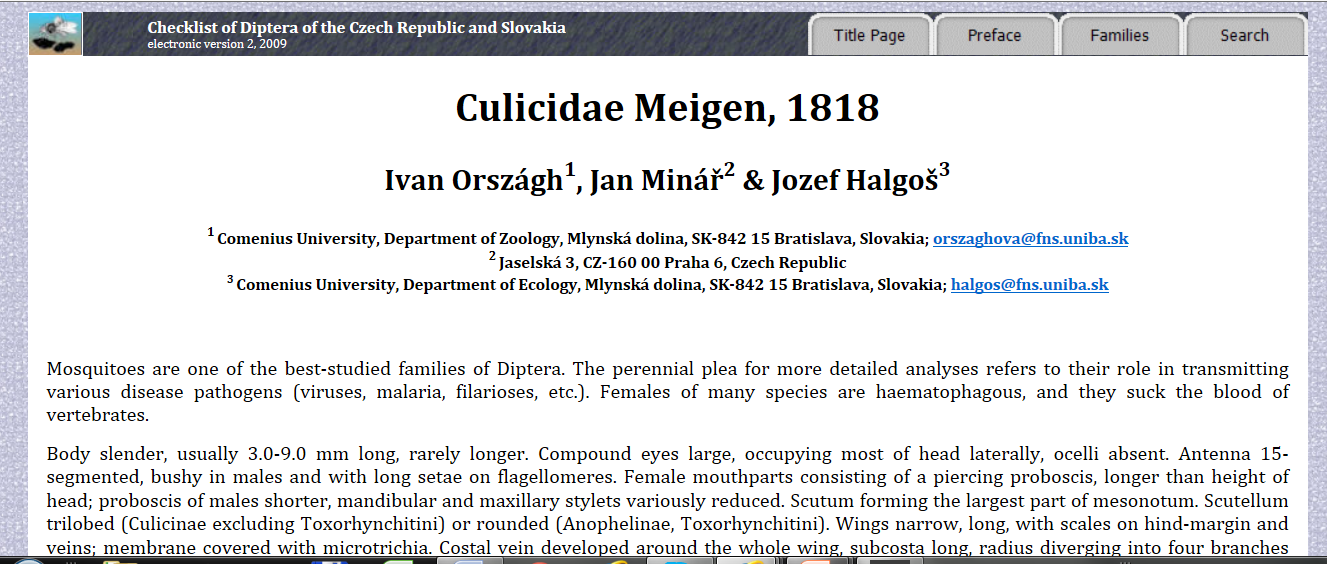 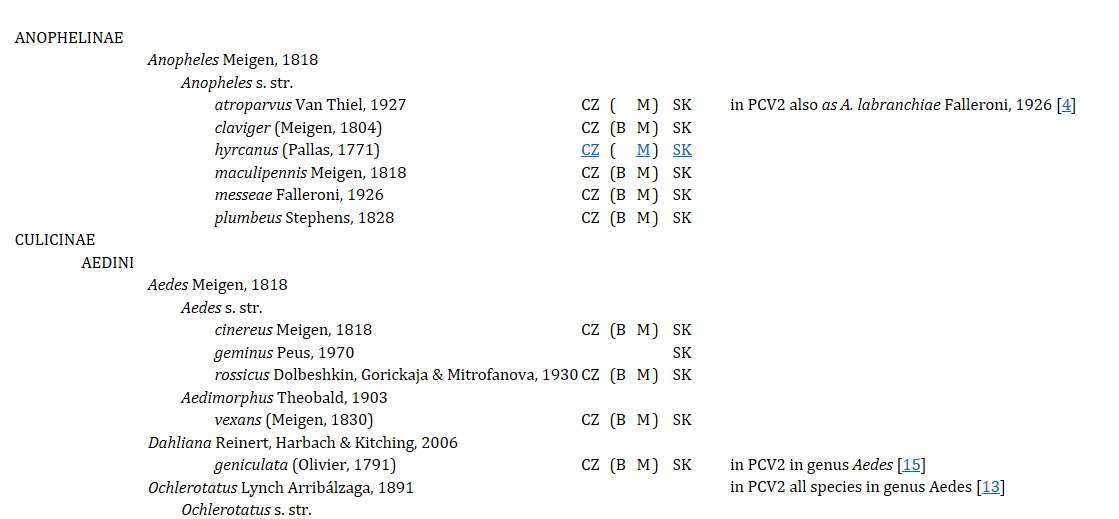 Dělení České republiky pro faunistické účelypoužívané v národních checklistech
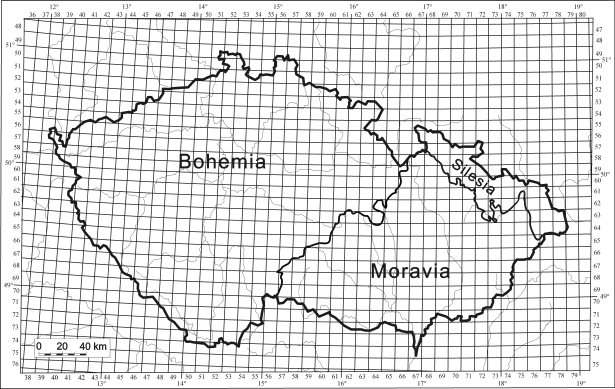 Bpgusch et al. 2007
České názvosloví
benevolentní, nepodléhá formálně stanoveným kritériím (neexistují pravidla)
tzv. opavské názvosloví: Kratochvíl & Bartoš (1954): Soustava a jména živočichů. Nakladatelství ČSAV, Praha
řada České názvy živočichů, vydáváná od 1997 Národním muzeem v Praze, dodnes 15 svazků (ryby, obojživelníci, plazi, savci, pavoukovci, měkkýši, houby, koráli)
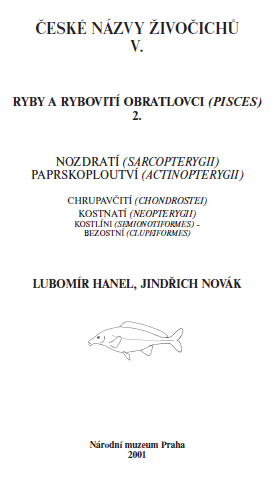 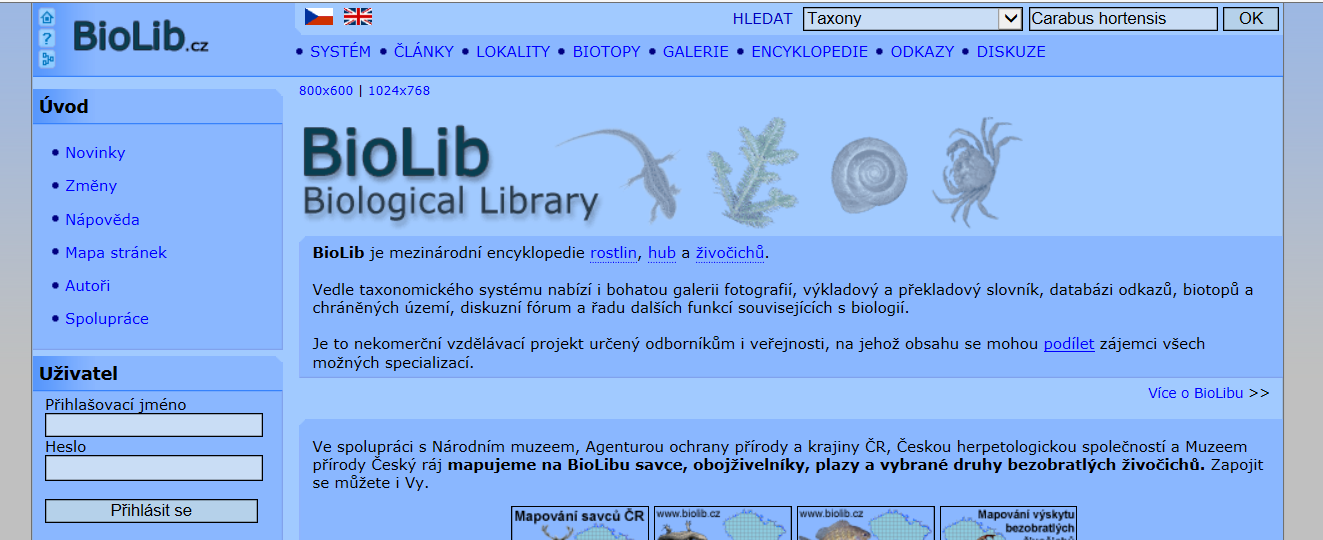 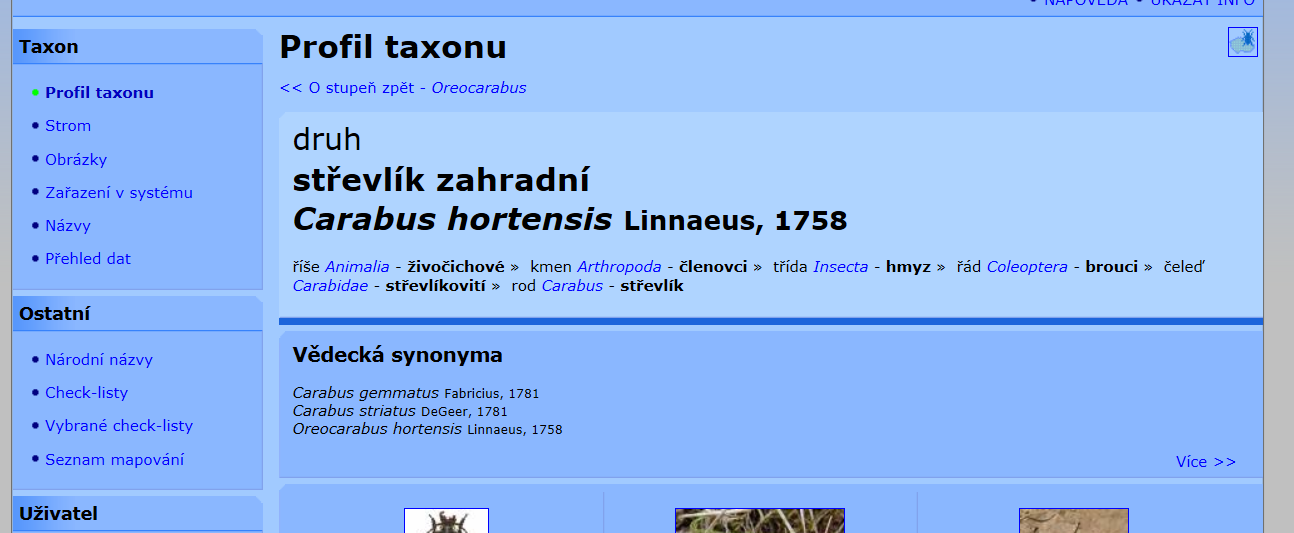 http://www.biolib.cz/
Tree of Life
Maddison, D. R. and K.-S. Schulz (eds.) 2007. The Tree of Life Web Project. Internet address: http://tolweb.org
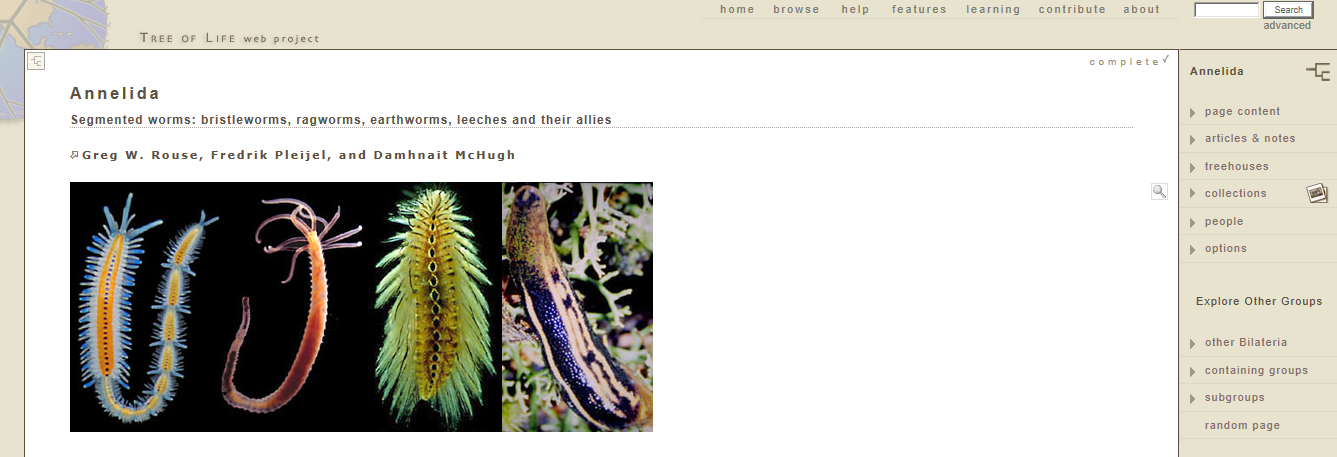 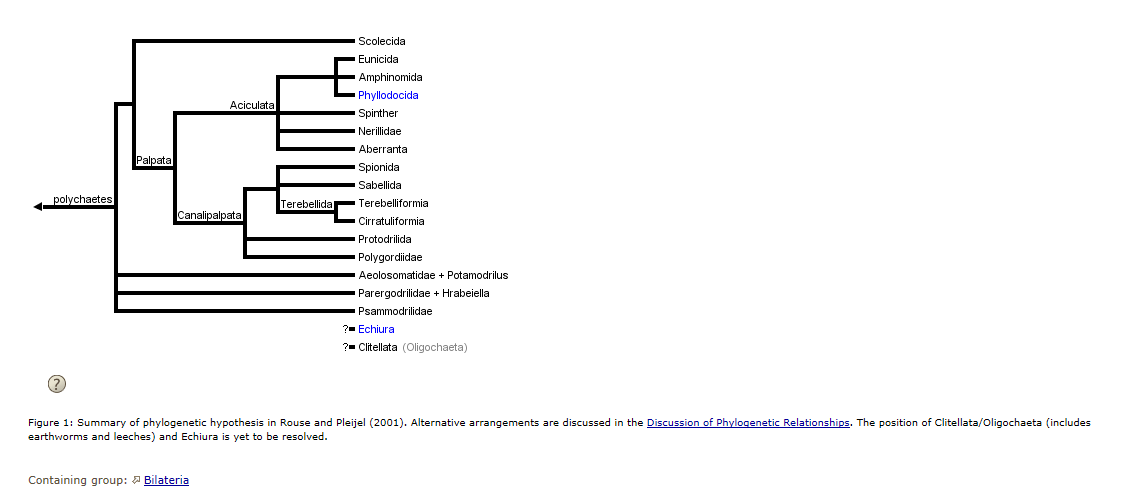 fylogenetické hypotézy a další informace
 odborníky recenzovaný zdroj
Domácí úkol
najděte taxonomický katalog Vaší skupiny (řádu, čeledi) a checklist pro ČR/Slovensko, případně jinou zemi
vypište kompletní taxonomické zařazení (klasifikaci) jednoho vybraného druhu (sestupně, od úrovně kmene)
najděte 10 současně platných druhových jmen z Vaší skupiny včetně autorů a roků popisu (pozor na správné psaní závorek!)

uložte vše do textového souboru jmeno.doc